Strength In NumbersHollis Easter
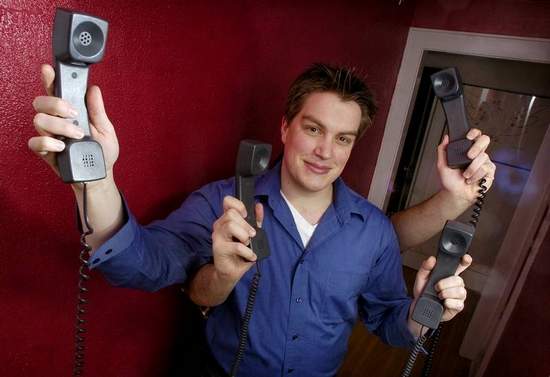 www.holliseaster.com/talks/
Who is this bozo, and why is he talking to me?
Program director since 2004; hotline worker since 1995.
National secretary, Contact USA 2006-2010, co-author of national training standards
Lead instructor, National Youth Pipe Band of Scotland
And many other impressive credentials
By Glassblower		Most of us teach like this is our learner.
3
“Migrant Mother” by Dorothea Lange
4
“Graduation” by Kenneth Hynek
3
Jabba the Hutt
2
This guy!
1
Ground rules
Questions are good! (flipchart)
Try it!
You are smart!
Small group 1
Name / where you’re from
Most unusual training
Your roles at work
Small group 2
What kinds of training do you do?
Small group 3
Best experience of being taught
Who taught? What format? What made it good?
Small group 4
Find the other people with same color card
Work on your assigned question – be prepared to report your conclusions
Small group 5
Find the other people with same number (any color)
Report on your color’s conclusions
How did it go?
What did you learn?
What did this make you think about?
How did you feel?
Socratic questions
How would Socrates describe this picture? How would he lead you toward the answer?
WAIT: Why am I talking?
Short attention span
QA: how do I assess my learners when I’m doing all the talking?
Learning is stressful for adults—group work gives them time to defuse things
Adult learning theory
Motivated, self-sufficient, experienced, skilled, bored by lectures, sometimes inflexible
“Andragogy” is different from pedagogy
Social learning
Project-based learning
Elaboration
Cognitive information processing model
How does memory get stored?
How can we facilitate that in classes?
ADDIE
Analysis
Design
Development
Implementation
Evaluation
What the instructor does
Facilitate
Stay out of the way as much as possible
Have a sense of where we’re going, and how to get there
Leave room for the students to be the teachers—don’t fill each slide with all the answers
Questions
“Try to love the questions themselves, as if they were locked rooms or books written in a very foreign language. Don’t search for the answers, which could not be given to you now, because you would not be able to live them. . .
Questions
. . . And the point is to live everything. Live the questions now. Perhaps then, someday far into the future, you will gradually, without even noticing it, live your way into the answers.”
— Rainer Maria Rilke, “Letters to a Young Poet”
Hollis Eastereaster@holliseaster.com   holliseaster@gmail.com
www.holliseaster.com/talks/
Good luck!
5